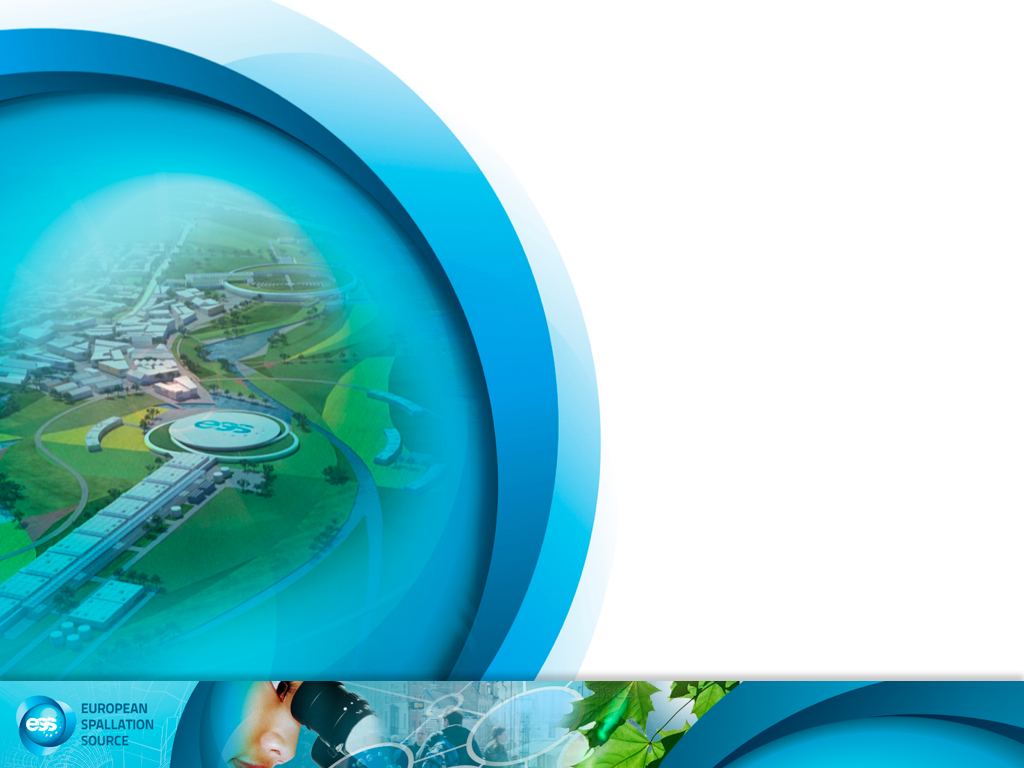 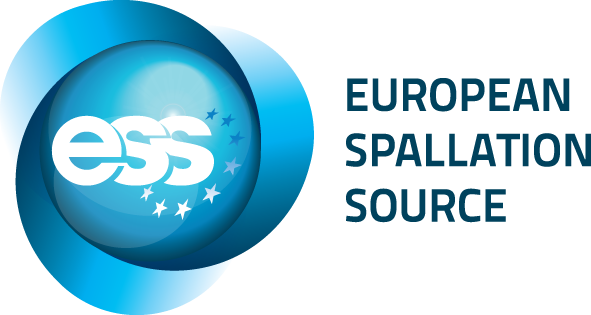 Roles
and 
Responsibilities
sub title
Chief Instrument Project Engineer
Roles & Responsibilities
Project leader for Instrument Construction and Technology
Manages all instrument sub-project teams
Develops processes for managing interactions with in-kind partners and suppliers for instrument design and construction
Assists in coordinating the efforts of in-kind partners 
Develops and manages the integrated installation schedule for instrument construction 
Authorized to make tactical decisions in regards to instrument construction
Develops the relevant processes related to instrument construction
Reports to the NSS Project leader in this role
Leads effort to create appropriate requirements for instruments and instrument components
Leads effort to create standards for use in instrument suite
Enforces adherence to the standards and requirements
Chief Instrument Project Engineer
Represents Instrument Construction interests in defining and managing interfaces with other ESS functional groups (CF, Target, Accelerator, Design office)
Manages common interest areas, as related to instruments
Assists Project Office and NSS leadership in making strategic decisions
Direct Reports:
Construction Managers for Instrument Construction
General Instrument Technicians
Systems Engineer for NSS
Indirect Reports:
Lead Instrument Scientists
Lead Instrument Engineers
Project planners
Purchasing agents
Contract Managers
Lead Instrument Scientist/Instrument Work Package Manager
Roles and Responsibilities
Leads and manages an instrument work package within the Instrument Construction and Technologies Sub-Project as part of the Neutron Scattering Systems (NSS) Project of ESS.
Responsible for the scientific descriptions of the instrument and the definition of its requirements.
Defines with help of the Lead Instruments Engineer the work units necessary composing the work package and manages them
Approves engineering designs as proposed by the Lead Instrument Engineer.
Shall delegate work units associated with appropriate technologies to Technical Groups and provides requirements and transfer budget authority
Generates and approves Systems Engineering Documents for the work package (with assistance from the instrument team and the Systems Engineer for NSS).
Manages and tracks in-kind contributions related to work package (in close collaboration with the Lead Instrument Engineer).
Responsible for all documentation needed throughout the work package.
Provides status and progress reports (EVM) to the Chief Instrument Project Engineer as required by the NSS Project.
Authority
Manage budget of instrument work package.
Allocate budget and schedule to the work units within the work package
Lead Instrument Engineer
Roles and Responsibilities
Leads the engineering effort for an instrument work package within the Instrument Construction and Technologies Sub-Project as part of the Neutron Scattering Systems (NSS) Project of ESS.
Responsible for developing technical design specifications for the instrument (in close collaboration with the lead instrument scientist)
Assists the lead instrument scientist in defining the work units necessary
Responsible for developing and maintaining the 3D CAD model and BLED of the instrument and the instrument envelope
Performs or leads the engineering design work on the components
Tracks the engineering design work of in-kind contributions
Tracks fabrication and assembly of any manufactured components for the work package
Performs engineering design reviews of proposed components to assure approval from Lead Instrument Scientist.
Assures the compliance of the proposed components including in-kind contributions to the standards of Technical Groups
Coordinates design, procurement and approval of technical components with Technical Groups.
Assists the Lead Instrument Scientist in generating the Systems Engineering Documents for the work package.
Responsible for fabrication and assembly of any manufactured components for the work package not handled by the Technical Groups.
Responsible for all engineering documentation needed throughout the work package.
Provides status and progress reports (EVM) to the Lead Instrument Scientist as required by the NSS Project.
[Speaker Notes: ----- Meeting Notes (2013-04-05 12:05) -----
move the word approval

3DCAD model and BLED]
Technology Work Package Manager
Accountability
Line Manager:  Head of Neutron Technologies Division, Science Directorate
Sub-Project Manager:  Chief Instrument Project Engineer

Roles and Responsibilities:
Leads and manages a technology work package within the Instrument Construction and Technologies Sub-Project as part of the Neutron Scattering Systems (NSS) Project of ESS 
Leads the R&D effort for the technology area of expertise.
Generates and manages standards for this area, assists the Lead Instrument Engineers in applying the standards
Approves the procurement of instrument components within this area 
Assists the Lead Instrument Scientist and Lead Instrument Engineer in finding non-standard solutions as necessary and approves them
Assists the Lead Instrument Engineer in tracking the engineering design work of instruments in-kind contributions for the technology area of expertise
Coordinates information and effort as necessary with the other work packages within NSS.
Manages and tracks the in-kind contributions within the work package.
Technology Work Package Manager
Manages the Work Units transferred from Instrument Work Packages associated with appropriate technologies.
Manages the entire procurement process for of said solutions
Manages delivery and storage of procured solutions, including validation and quality control as part of factory acceptance testing.
Assists the Lead Instrument Scientists by managing the characterisation, preparation, installation, cold commissioning and training of instrument staff of/on said solutions, as components within the larger instrument system.
Provides all required documentation on and needed to support the installation and maintenance of said solutions.
Provides status and progress reports (EVM) to the Lead Instrument Scientist as required by the NSS Project.
Technology Work Package Manager
Generates and approves Systems Engineering Documents for the technology area (with assistance from the Systems Engineer for NSS).
Provides status and progress reports (EVM) to the Chief Instrument Project Engineer as required.

Authority
Manage and allocate the budget of the associated Technology Work Package
Manage the budget of the transferred instruments work units
Instrument Planner
Accountability:
Line Manager:  Head of Programme Division, Programme Directorate
Sub-Project Manager:  Chief Instrument Project Engineer
Work Package Leader:  Lead Instrument Scientist

Roles and Responsibilities
Responsible for developing, maintaining and updating the schedule and budget for an instrument work package within the Instrument Construction and Technologies Sub-Project as part of the Neutron Scattering Systems (NSS) Project of ESS.
Tracks costs and progress of the work package in conjunction with the Lead Instrument Scientist.
Provides status and progress reports (EVM) to the Lead Instrument Scientist as required by the NSS Project. 
Assists the Lead Instrument Scientist with preparation of necessary reports to the Chief Instrument Project Engineer.
 Planners come from the Programme office via the Sub-Project Manager, who sets standards for reporting, etc.
Construction Manager
Line Manager:  Chief Instrument Project Engineer
Sub-Project Manager:  Chief Instrument Project Engineer
Reference Document:  Process for Implementing the Instrument Construction Policy

Roles and Responsibilities
Responsible for developing the installation plan for each instrument work package, in close coordination with the Lead Instrument Scientist and Lead Instrument Engineer.
Develops an integrated installation plan for all instrument work packages, with the Chief Instrument Project Engineer.
Be the interface between the instrument team and the construction work force.
Manage the effort of the construction work force to ensure work packages keep within budget and schedule.
Coordinate efforts of the instrument work packages within the Experiment Halls with the efforts of other projects and operations in the same areas.
Provides status and progress reports (EVM) to the Lead Instrument Scientist as required by the NSS Project.